Politics of instability: defensive mechanisms, color revolutions, and the forms of reversing autocratic change
6
Defensive mechanisms in the three polar type regimes
Defensive mechanisms of liberal democracy
First defensive mechanism: separation of branches of power
Second defensive mechanism: public deliberation and the four autonomies of civil society
autonomy of media
autonomy of entrepeneurs
autonomy of NGOs
autonomy of citizens
Different levels of autocratic change
Patronal democracy: the dynamic equilibrium of competing patronal networks
in a liberal democracy, patronal challenger is an anomaly; in patronal democracy, patronal challenge is a norm (multi-pyramid patronal network)
dynamic equilibrium: no patronal network can subjugate the others and become dominant
democratic competition of patronal networks
Comparison of democratic governance in the color revolution countries
Judicial Framework & Independence 
After the Electoral Revolutions
Electoral Process After the Electoral Revolutions
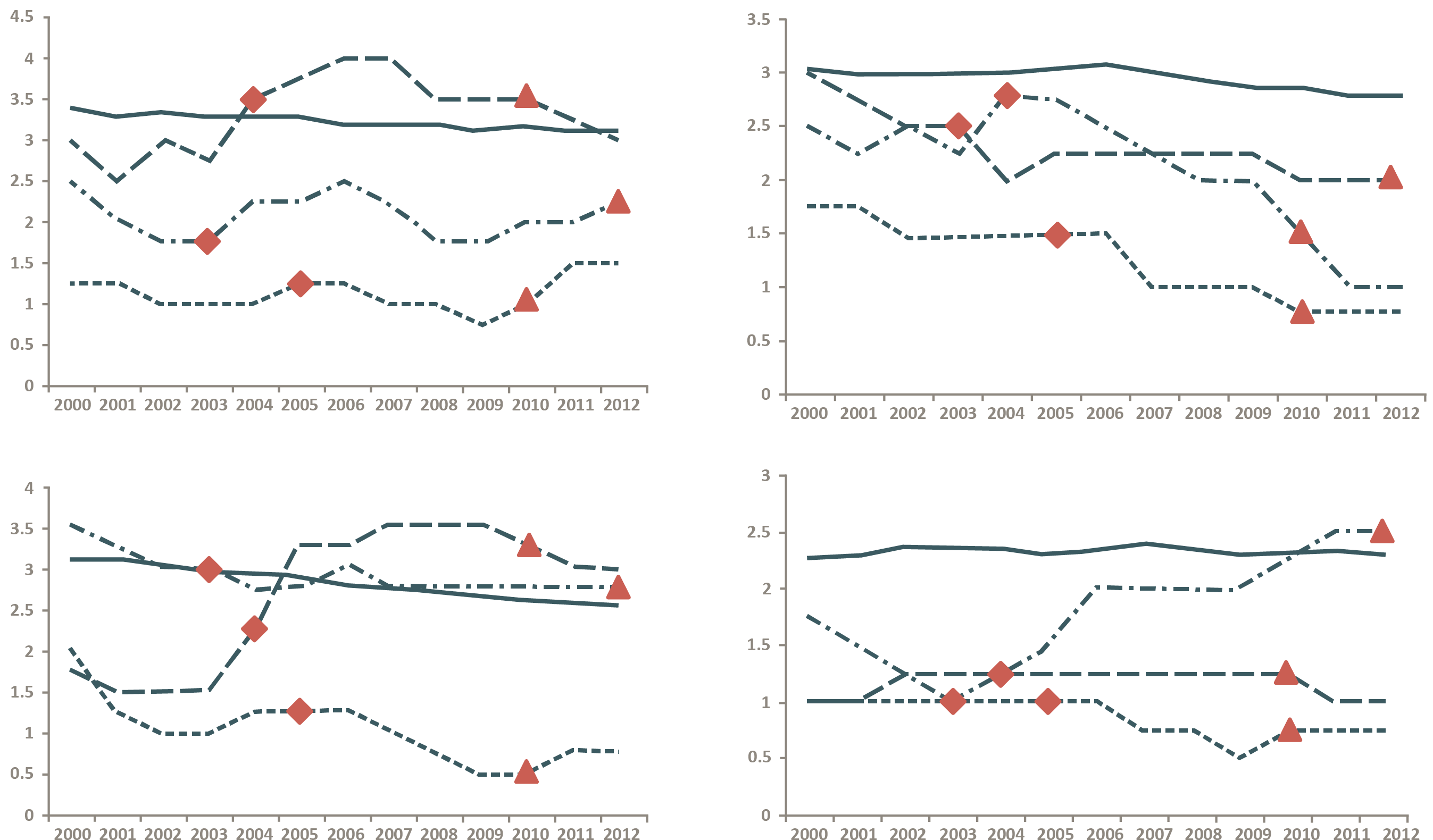 : Ukraine
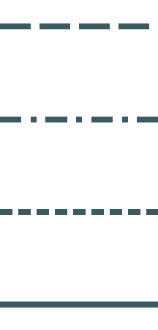 : Georgia
: Kyrgyzstan
: average of 
post-communist countries
: timing of color revolution
Media Independence After the Electoral Revolutions
Corruption After the Electoral Revolutions
: end of color revolution regime
Processes of regime dynamics and cycles
Autocratic consolidation in numbers
Separation of resources of power within the single-pyramid patronal network
Ideal type comebacks from different levels of autocratic change
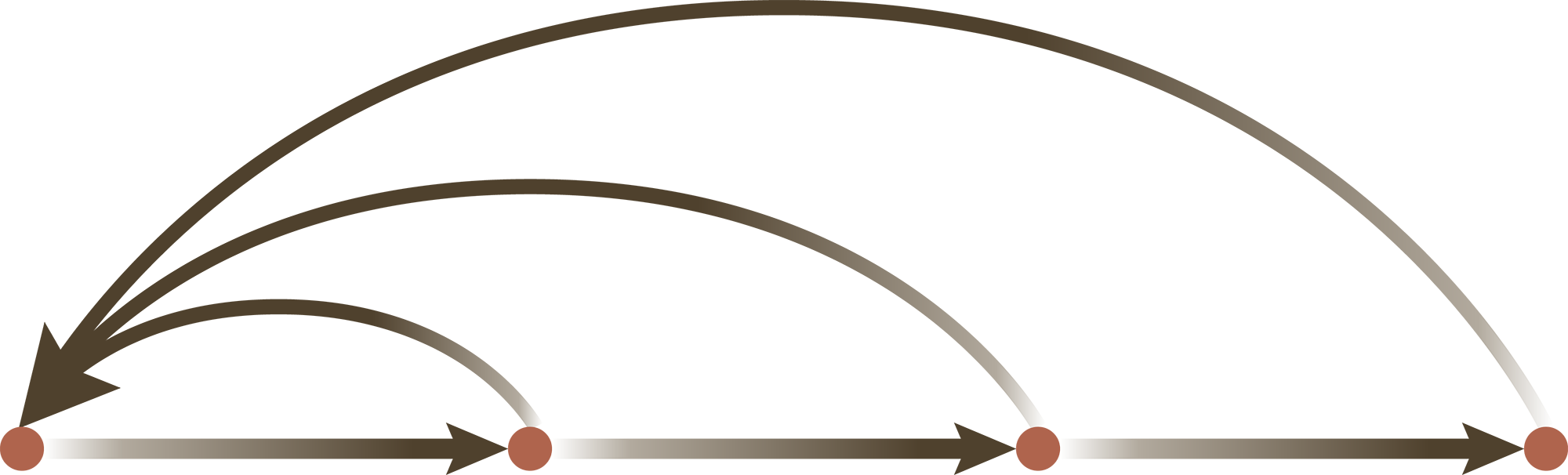 Extra-electoral restitution
Electoral/extra-electoral restitution
Electoral correction
Unchallenged democracy
Autocratic attempt
Autocratic breakthrough
Autocratic consolidation
Unchallenged autocracy
Different levels of democratic change